Accessibility Standards Canada’s Annual Public MeetingJune 1, 2023From words to action: Moving Together Toward a Canada Without Barriers!
To Access American Sign Language Interpretation
Click on “Sign language”
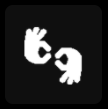 2
To See Captions
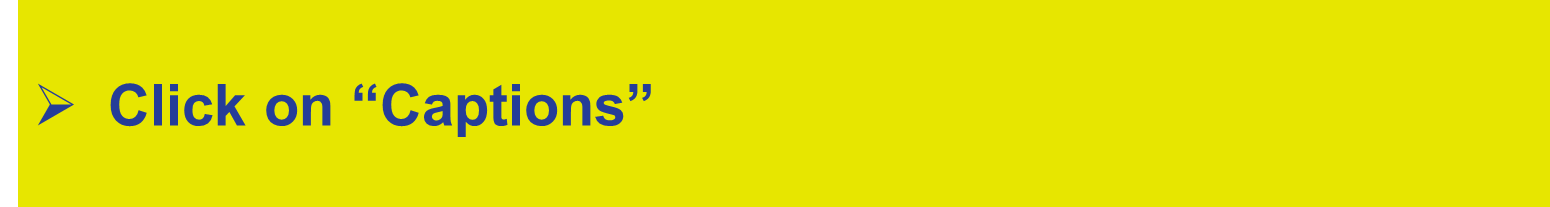 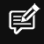 3
Technical Issues?
Click on “Help”
Send an email to: helpdesk@collaboratevideo.net
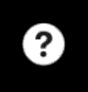 4
Slow Connection?
Try turning off the video:
1. Click on “Settings”
2. Choose “Audio Only”
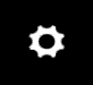 5
Land Acknowledgement
We pay respect to the Algonquin people, the traditional guardians of this land. We acknowledge their longstanding relationship with this territory, which remains unceded. We pay respect to all Indigenous people in this region, from all nations across Canada, who call the National Capital Region home. We acknowledge the traditional knowledge keepers, both young and old. And we honour their courageous leaders: past, present, and future. We encourage you to learn about the Indigenous peoples and lands in your local area.
6
A Year in Review
Guided by the Roadmap to 2040, our focus remains on:
Supporting accessibility-related research 
Developing accessibility standards
Building lasting relationships with people and organizations
7
How We Are Advancing Our Research
We funded 11 new research projects through our Advancing Accessibility Standards Research program.
We made the application process easier.
We created the Centre of Expertise, where people can find information on accessibility standards and research.
8
Standards Being Developed (1/2)
Model Standard for the Built Environment – Accessibility for Federally Regulated Entities as Defined in the Accessible Canada Act
Outdoor Spaces
Emergency Egress
Emergency Measures
9
Standards Being Developed (2/2)
Wayfinding and Signage
Plain Language
Employment
Accessibility Requirements for Information and Communications Technology Products and Services
10
Three New Standards Added
Acoustics in the Built Environment
Design and Delivery of Accessible Programs and Services
Accessible Travel Journey
11
Public Reviews Taking Place in 2023
Model Standard for the Built Environment - Accessibility for federally regulated entities as defined in the Accessible Canada Act (closed in January 2023)
Outdoor Spaces (summer 2023)
Employment (summer 2023)
12
About Our Technical Committees (1/2)
Our committees are diverse, inclusive, and accessible 
Members include
seniors, youth, and Indigenous peoples
individuals who identify as visible minorities and/or 2SLGBTQI+
13
About Our Technical Committees (2/2)
people with disabilities (58% of members)
women (52% of members)
This level of representation is the best in Canada, if not the world
14
Building Key Relationships
We are a leader and ally on accessibility:
Signed memoranda of understanding with provincial and territorial governments
Held Pan-Canadian Forum on Accessibility Standards (September 2022 and April 2023)
Building relationships with other key partners of the Act
We are partnering with CSA Group on 3 standards (see next slide)
15
Standards co-developed with CSA Group
CSA Group and Accessibility Standards Canada are jointly developing standards
Three standards already completed and posted on the CSA Group website:   
B651: Accessible Design for the Built Environment 
B652: Accessible Homes (with funding from Canada Mortgage and Housing Corporation)
B651.2: Accessible Design for Self-Service Interactive Devices including Automated Banking Machines
16
How to Get Involved
Apply to be a member of a technical committee
Comment on a draft standard (public review)
Apply for research funding or participate in a research project
Participate in our public consultations and events
Provide comments regarding accessibility of our services and information on any of our platforms
Subscribe to our newsletter
Follow us on Twitter, Facebook, and LinkedIn
17
We Want to Hear from You!
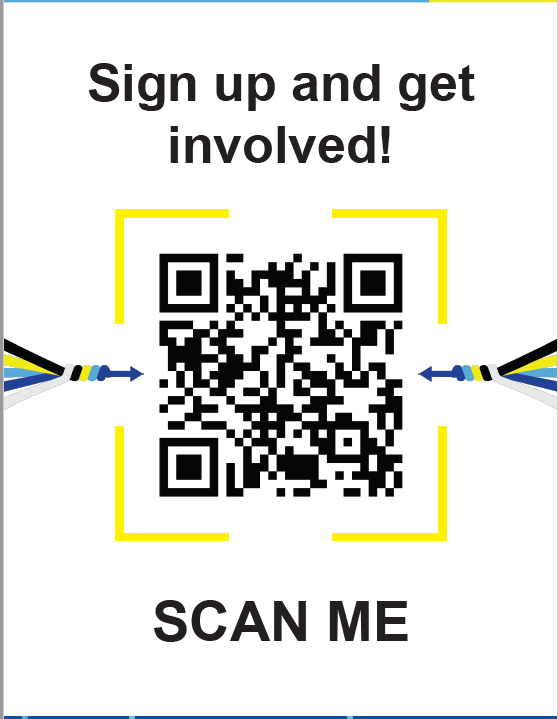 Call or email us:
1-833-854-7628
ASC-NAC@canada.gc.ca
18
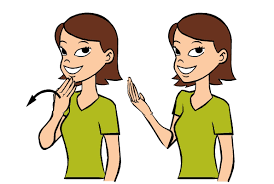 Thank you!
19